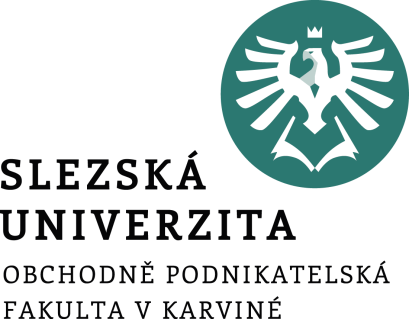 Popis společnosti
Základní vymezení a typologie firmy
Ing. Pavel Adámek, Ph.D.
adamek@opf.slu.cz
Katedra podnikové ekonomiky a managementu
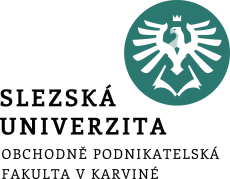 Fungující společnost se zaměří na konkrétní údaje o sobě samé a o svém dosavadním působení tj. datum a místo vzniku, zakladatelé a dosavadní pokrok. 

Je-li projekt nerealizovaný, uvede se zamýšlená forma založení společnosti, horizont pro začátek podnikání, případně jiné podstatné informace spojené se založením.

Na základní otázku „Co chci dělat?“ odpovídá vize společnosti. Jde nejen o způsob a styl směřování, ale i komunikace s okolím o hodnotách, principech a kultuře celé společnosti.

Nutno uvést - informace o partnerech.

Požadavky na potřebnou investici nebo jinou spolupráci s investory, respektive dalšími subjekty.
Bod č. 3. seminární práce - Popis společnosti
Společnost se buď formuje a připravuje na svůj vznik nebo je již založená a funguje. V obou případech je možné blíže specifikovat a popsat základní informace jako například sektor podnikání a trh působnosti.
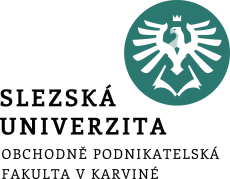 Základní informace o společnosti
Druh podnikání a odvětví
Právní subjektivita
Vlastnictví firmy/management
Založení podniku
Lokace
Majetek, zařízení a zázemí
Relevantní historie (významné milníky, úspěchy)

Vize
    Poslání
    Fáze, v níž se společnost nachází
    Plán realizace start-upové fáze
    Budoucí rozvoj společnosti
Bod č. 3. seminární práce - Popis společnosti
Popis společnosti se dá rozdělit do následujících 4 částí:

Základní informace o společnosti
Vize
Partneři
Investor
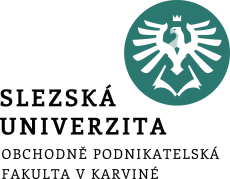 Partneři
    Vyjmenování strategických partnerů
    Potencionální partneři
    Přínos spolupráce


Investor(ři)
nároky, forma spolupráce (skrytý společník, jednatel, spolumajitel…)
finanční/strategická pomoc výše investice versus podíl
Bod č. 3. seminární práce - Popis společnosti
Popis společnosti se dá rozdělit do následujících 4 částí:

Základní informace o společnosti
Vize
Partneři
Investor
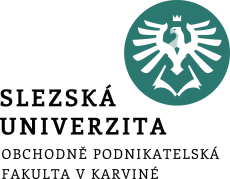 Dotazy a diskuse 
………….
………….
………….
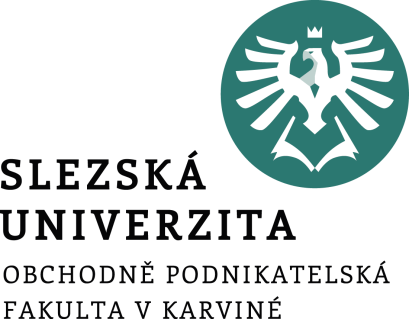 Děkuji za pozornost
a přeji Vám úspěšný den 
Ing. Pavel Adámek, Ph.D.
adamek@opf.slu.cz